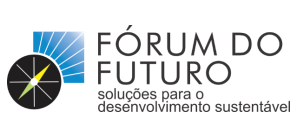 Inteligência em ESG aplicada na produção sustentável de alimentos para 
o mercado nacional e global
Marcio de Miranda Santos
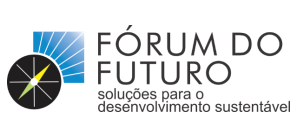 São muitas as possíveis missões de Estado em um país com as características do Brasil, mas nenhuma tem maior apelo e urgência do que a de enfrentar os desafios da produção de alimentos alinhada a valores ditados pela sociedade e pelo futuro dos mercados consumidores globais.
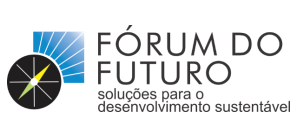 A sustentabilidade da produção de alimentos faz parte de um processo civilizatório resultante, ainda que em parte, de tendências fortes o suficiente para excluir atores importantes de suas cadeias produtivas globais, com impactos relevantes nas economias locais e regionais;

Percebe-se que parte das empresas ainda não se deu conta que estão tomando forma as biobased societies, reunindo um conjunto de forças que determinam como produtos inovadores conquistarão seus mercados.
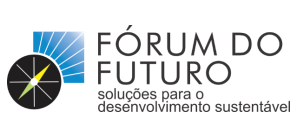 Os aspectos ambientais (E), sociais (S) e de governança (G) impactarão o sucesso ou não de um negócio, o que engloba sua capacidade de acessar capital, definir riscos reputacionais, atrair talentos e ganhar competitividade. Por ser um assunto imprescindível, executivos e conselheiros vão demandar dados ESG de suas companhias para tomar decisões estratégicas. Tais informações precisam ter qualidade e para isso vão exigir arquitetura inteligente para a coleta de dados, gestão qualificada e sistemas auditáveis. O chamado ESG data intelligence será um dos temas mais críticos para a elevação da agenda no nível estratégico dos negócios. Em 2022 o tema estará definitivamente no topo da lista das lideranças.

Fonte: Nelmara Arbex, líder de ESG da empresa de consultoria KPMG,  em Folha de São Paulo de 20/01/2022
Sistema Agroalimentar Brasileiro
Grande desafio:
Como alinhar interesses 
dos diversos atores da 
cadeia de valor de alimentos 
em torno de uma agenda ESG?
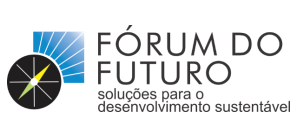 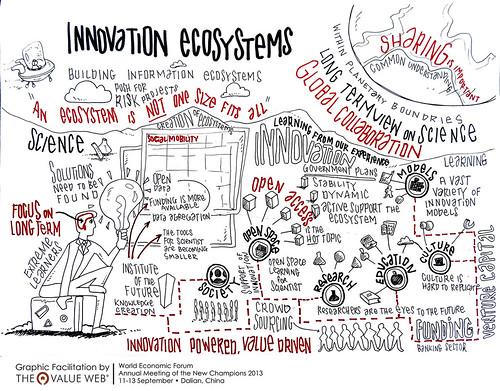 Esta Foto de Autor Desconhecido está licenciado em CC BY-SA-NC
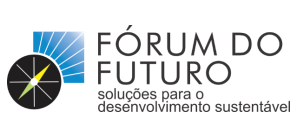 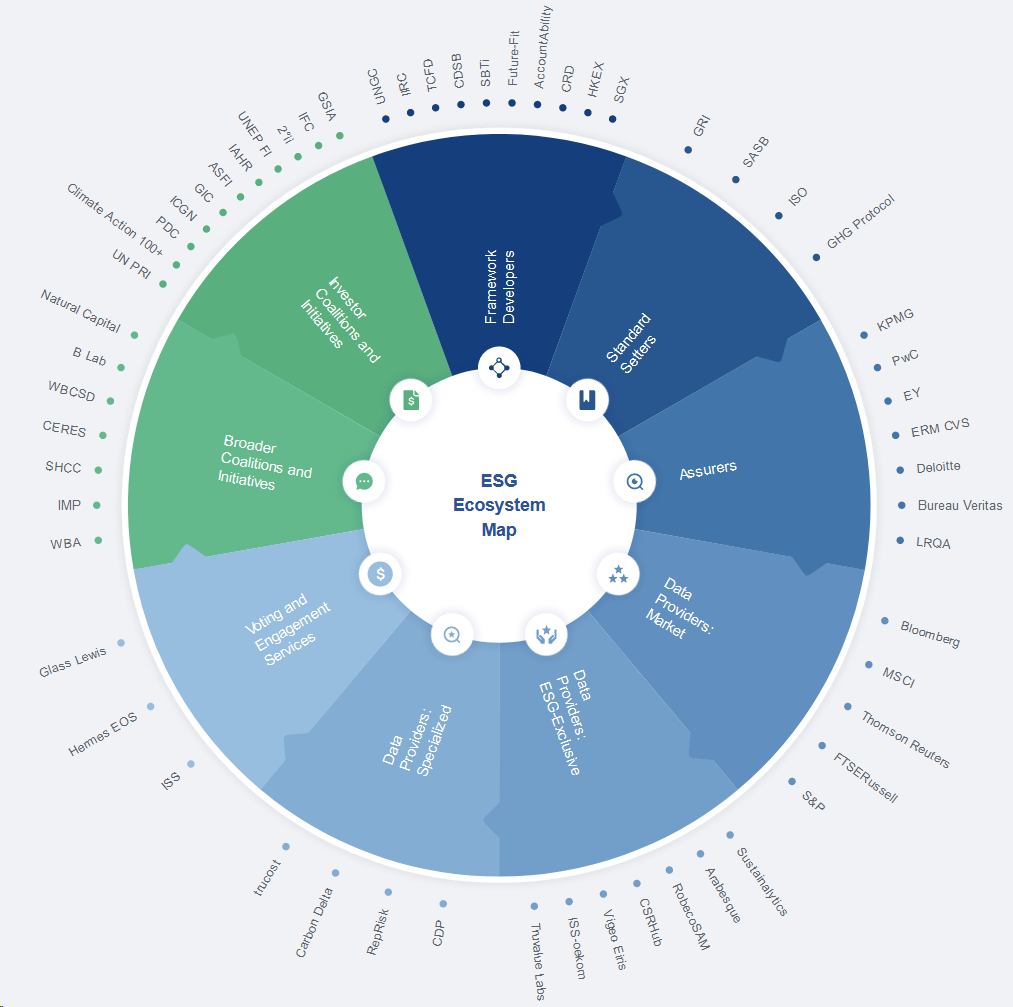 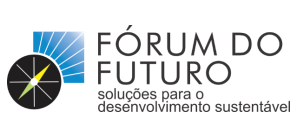 Como reverter, inteligentemente, uma percepção global que aos poucos se consolida: as matérias primas de grande volume produzidas no território nacional destroem a natureza e comprometem a saúde do planeta?

Como se valer da enorme vantagem comparativa que Brasil ainda possui para ocupar, com estratégias próprias e baseadas no conhecimento científico, seus biomas ainda pouco explorados?
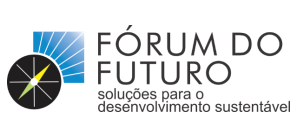 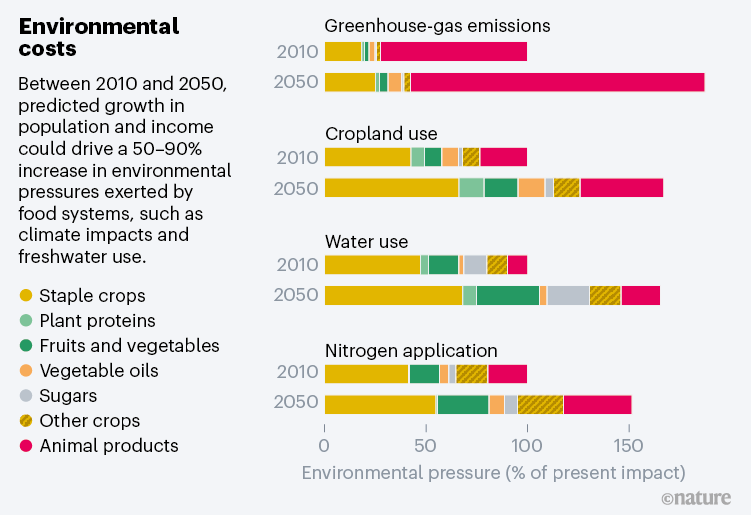 Drivers do Sistema Agroalimentar
Aumento da população
Mundo
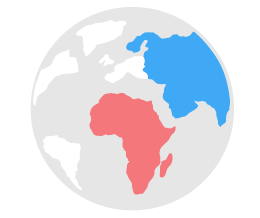 ▴41%
Em
+ 2,4 bilhões de pessoas¹
2050
maior crescimento populacional ²
▴49%
9,6 bilhões
total de
Brasil³
201 mi de
habitantes
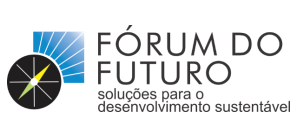 “crescimento zero”
Crescimento populacional
2013
2050
2042
Janela demográfica
22,6%
7,4%
> 65
226 mi de
habitantes
63,2%
15 – 64
68,4%
0 – 14
24,1%
14,1%
¹ UN, 2013; ² UN data from Global Harvest Iniative GAP Report, 2011; ³ IBGE, 2013;
Drivers do Sistema Agroalimentar
Urbanização
Mundo¹
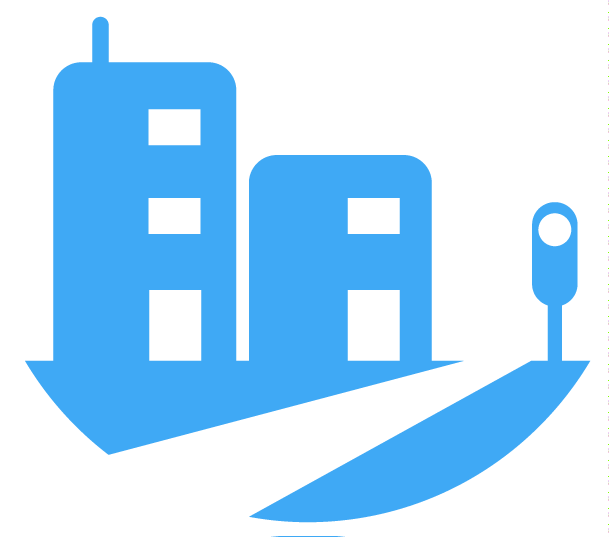 2014
2050
Brasil²
63,8%
86%
94%
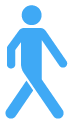 urbana
 rural
36,2%
14%
6%
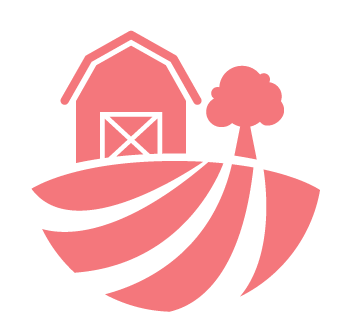 1950
2010
2050
Urbana 54%
Rural 46%
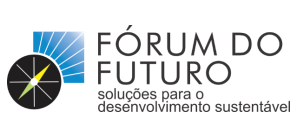 Urbana 66%
Rural 34%
¹ UN(2014); ² IBGE (2013)
Drivers do Sistema Agroalimentar
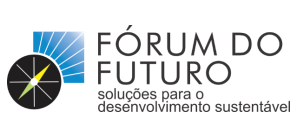 Mudanças nos hábitos alimentares¹
Mundo
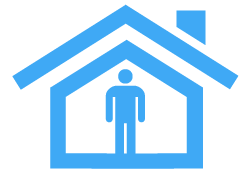 77%
270 milhões de domicílios ocupados por 1 pessoa
28%
2006
1996
Busca por alimentos que facilitem sua preparação e consumo
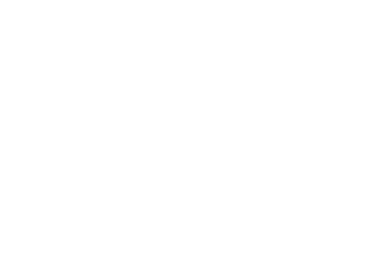 Brasil
5 milhões 
com idade entre 18 e 34 em 2010
10% 
dos domicílios ocupados por 1 pessoa
Poder aquisitivo 
da população idosa
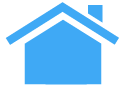 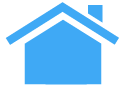 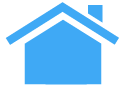 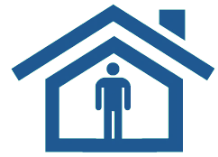 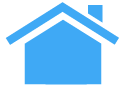 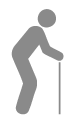 21%
da renda total
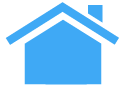 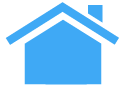 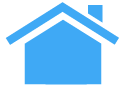 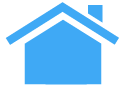 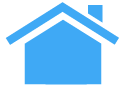 ¹Euromonitor (2012);
Dicas:
www.cria.org.br


www.croptrust.org
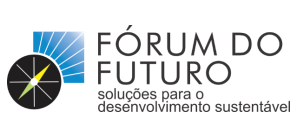 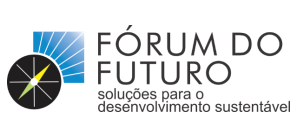 No desenvolvimento de métricas auditáveis de ESG, é preciso considerar:
A existência, criação e manutenção de infraestruturas de dados e informações sobre biodiversidade, passíveis de serem empregadas em processos de inteligência;

Repositórios permanentes de recursos biológicos mantidos em condições ex situ ou em seus ambientes naturais ou tradicionais de ocorrência (in situ ou on farm);

A geração intensiva de conhecimento orientado por missão, assim como a gestão inteligente da fantástica quantidade de conhecimento acumulado ao longo da história humana no planeta, especialmente por meio de ferramental de network analytics;
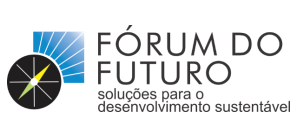 Rede de 1001 documentos (WoS - ESG e Agronegócio)
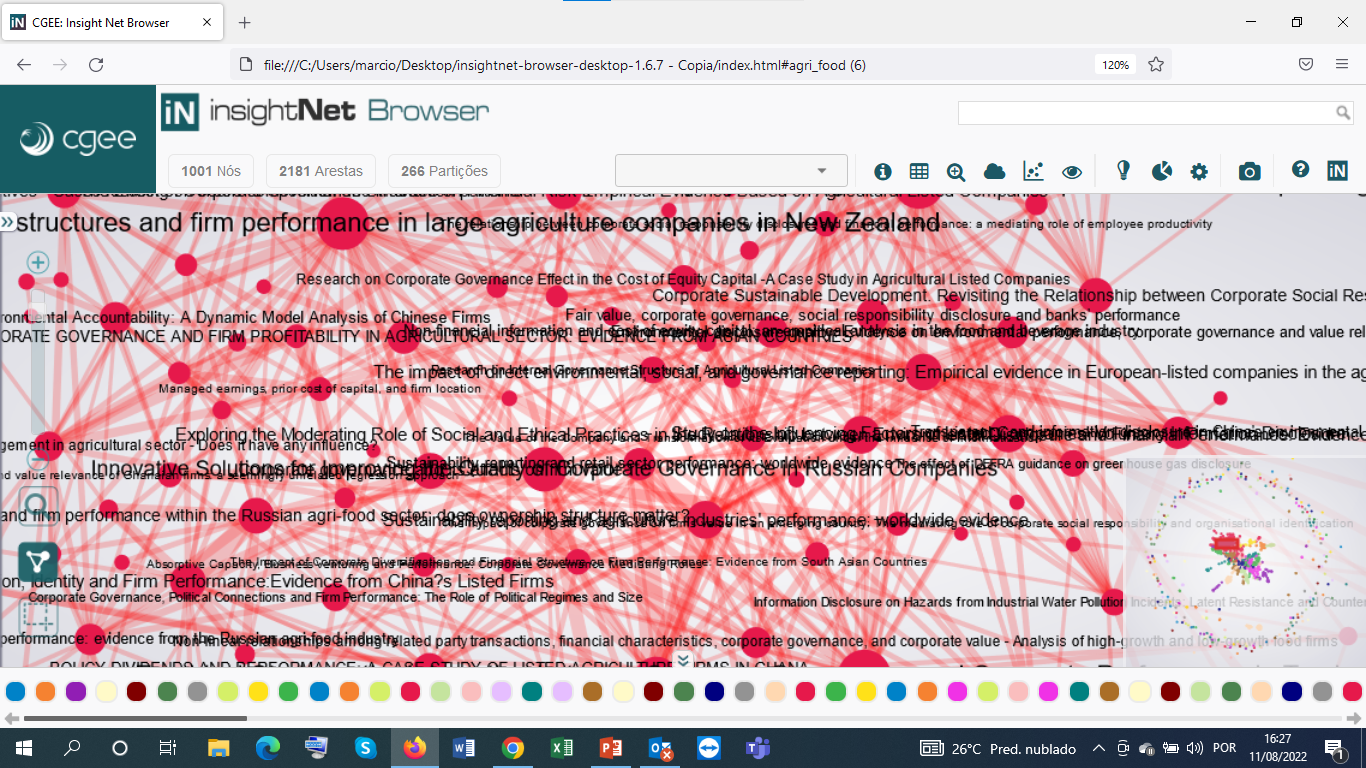 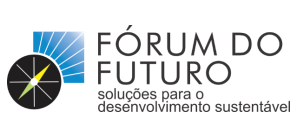 Obrigadowww.forumdofuturo.org